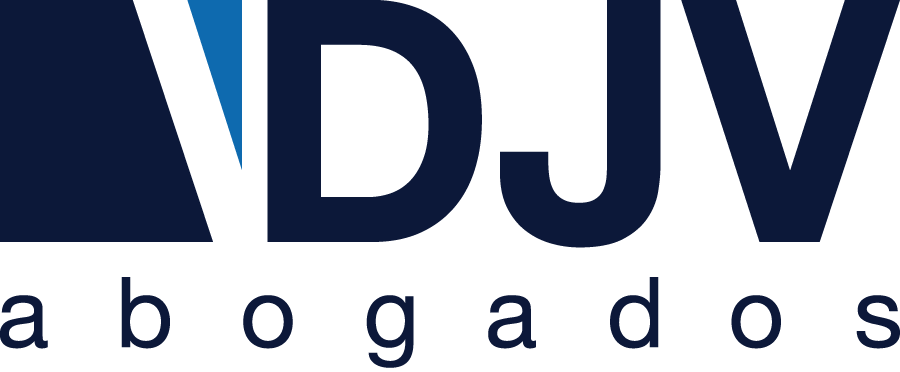 RÉGIMEN DE LOS ADMINISTRADORES EN SEGURIDAD SOCIAL E INCOMPATIBILIDAD CON LA JUBILACIÓN CON CARÁCTER GENERAL PARA ESTOS
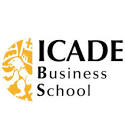 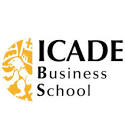 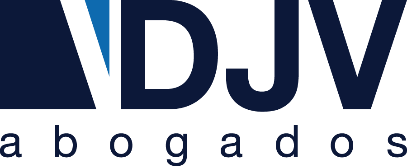 REGIMEN DE LOS ADMINISTRADORES EN SEGURIDAD SOCIAL E INCOMPATIBILIDAD CON LA JUBILACION CON CARÁCTER GENERAL PARA ESTOS
En principio, es incompatible la jubilación y el ser Administrador de una Sociedad Mercantil.
Quienes ejerzan las funciones de la dirección y gerencia que conlleva el desempeño del cargo de Administrador, o presten sus servicios para una Sociedad Mercantil de la que posean el control efectivo directo o indirecto tienen que estar dados de alta en el régimen especial de trabajadores por cuenta ajena.
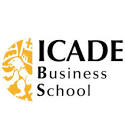 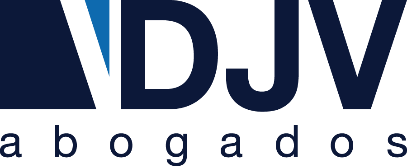 REGIMEN DE LOS ADMINISTRADORES EN SEGURIDAD SOCIAL E INCOMPATIBILIDAD CON LA JUBILACION CON CARÁCTER GENERAL PARA ESTOS
CONTROL EFECTIVO
Se presume que alguien tiene el control efectivo en una sociedad si:
Al menos la mitad del capital de la Sociedad para la que puesta servicios está distribuido entre socios con los que conviva o se encuentre unido por vinculo conyugal o de parentesco hasta el segundo grado.
Si posee una participación en el capital social igual o superior a una tercera parte del mismo.
Si su participación es igual o superior a una cuarta parte del mismo si tiene atribuidas las funciones de dirección y gerencia.
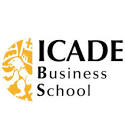 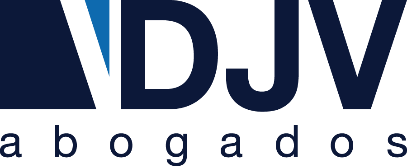 REGIMEN DE LOS ADMINISTRADORES EN SEGURIDAD SOCIAL E INCOMPATIBILIDAD CON LA JUBILACION CON CARÁCTER GENERAL PARA ESTOS
EXCLUSIONES
No obstante, no están obligados a darse de alta en el Régimen Especial de Seguridad Social los socios, sean o no administradores, de Sociedades de capital cuyo objeto social no esté constituido por el ejercicio de actividades empresariales o profesionales sino por la mera administración del patrimonio de los socios.
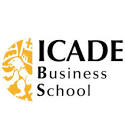 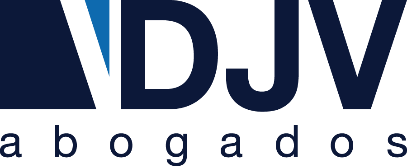 REGIMEN DE LOS ADMINISTRADORES EN SEGURIDAD SOCIAL E INCOMPATIBILIDAD CON LA JUBILACION CON CARÁCTER GENERAL PARA ESTOS
Entonces, ¿en qué casos es necesario darse de alta en la Seguridad Social?
Podemos distinguir varios supuestos:
En el Régimen General se incluirán aquellos socios trabajadores y los administradores que no realicen funciones de dirección o gerencia y su participación en el capital social sea inferior al 33%.
En el Régimen General Asimilado se darán de alta los administradores que realicen funciones de dirección o gerencia y no posean más de un 25% del capital.
En el Régimen Especial de la Seguridad Social de los Trabajadores por Cuenta Propia o Autónomos (RETA) se encuadrarán todos los administradores y socios trabajadores que no se puedan incluir en ninguno de los dos supuestos anteriores.
Y, como ya hemos señalado antes, quedarán excluidos del alta en la Seguridad Social los administradores sin retribución directa o indirecta y sin control efectivo de la sociedad.
En este sentido, resulta interesante consultar los artículos 136 (Régimen General) y 305.2 (RETA) LGSS.
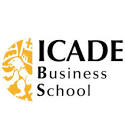 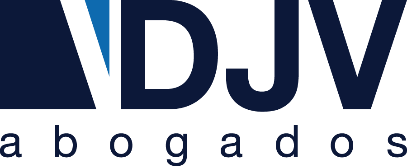 REGIMEN DE LOS ADMINISTRADORES EN SEGURIDAD SOCIAL E INCOMPATIBILIDAD CON LA JUBILACION CON CARÁCTER GENERAL PARA ESTOS
¿La pensión de jubilación puede ser incompatible con el trabajo del pensionista?
En lo concerniente a las incompatibilidades, es preciso remitirnos al artículo 213 LGSS. En concreto, el artículo 213.1 LGSS prevé que “El disfrute de la pensión de jubilación será incompatible con el trabajo del pensionista, con las salvedades y en los términos que legal o reglamentariamente se determinen.”. Por ejemplo, en el artículo 213.4 LGSS se establece que será compatible con la realización de aquellos trabajos que no superen el salario mínimo interprofesional, en cómputo anual (actualmente 1.000 por 14 pagas), no siendo en ese caso necesario cotizar por las prestaciones de la Seguridad Social. 
No obstante, es incompatible con cualquier situación que suponga tener que cotizar, es decir, es incompatible con estar inscrito en el RETA (Régimen Especial de Trabajadores Autónomos), Régimen General o Régimen General Asimilado. 
En este sentido, es importante recordar que en el caso de ser un administrador que no posea el control efectivo de la sociedad y que no perciba ninguna retribución directa o indirecta, no es necesario estar dados de alta en la Seguridad Social.
Sin perjuicio de lo expuesto, la pensión de jubilación si es compatible con la realización de un trabajo, por cuenta propia o ajena, o lo que es lo mismo, en el caso de la denominada jubilación activa.
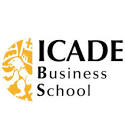 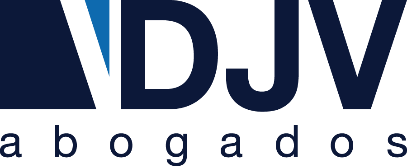 REGIMEN DE LOS ADMINISTRADORES EN SEGURIDAD SOCIAL E INCOMPATIBILIDAD CON LA JUBILACION CON CARÁCTER GENERAL PARA ESTOS
JUBILACIÓN ACTIVA
El trabajador por cuenta propia o por cuenta ajena sí puede compatibilizar el cargo de Administrador de una Sociedad siempre que:
El acceso a la pensión se produzca al menos un año después de haber cumplido la edad de jubilación sin que sean admisibles jubilaciones acogidas a bonificaciones o anticipaciones de edad de jubilación.
El porcentaje aplicable a la respectiva base regulada a efectos de determinar la cuantía de la pensión causada ha de alcanzar el 100%.
El trabajo compatible con la pensión puede ser a tiempo parcial o por cuenta propia.
La regulación de las demás condiciones de la prestación compatible son las reguladas en el Art. 214 Ley Seguridad Social
MUCHAS GRACIAS
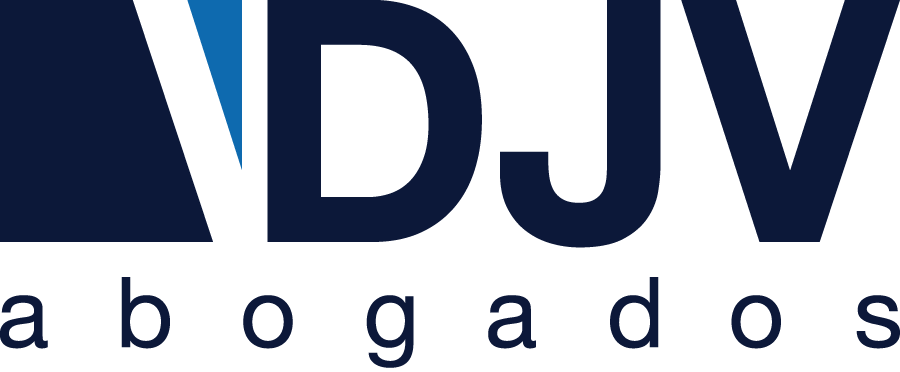 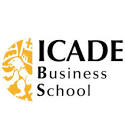